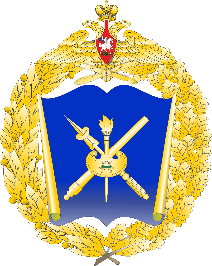 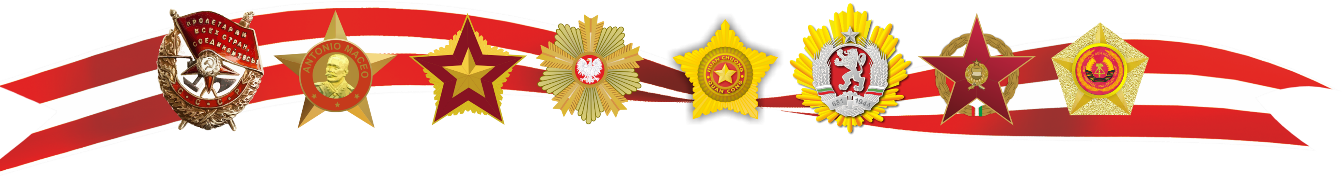 Военная академия воздушно-космической 
обороны имени Маршала Советского Союза Г.К. Жукова

г. Тверь
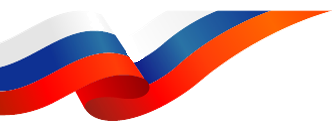 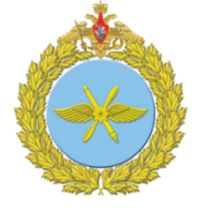 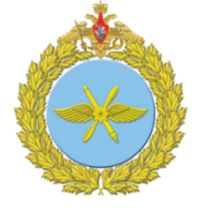 ПОДГОТОВКА КУРСАНТОВ
НАБОР КУРСАНТОВ  В 2025 ГОДУ БУДЕТ ОСУЩЕСТВЛЯТЬСЯ ПО 11 ВОЕННЫМ СПЕЦИАЛЬНОСТЯМ ИНЖЕНЕРНОГО ПРОФИЛЯ ДЛЯ ВОЗДУШНО-КОСМИЧЕСКИХ СИЛ
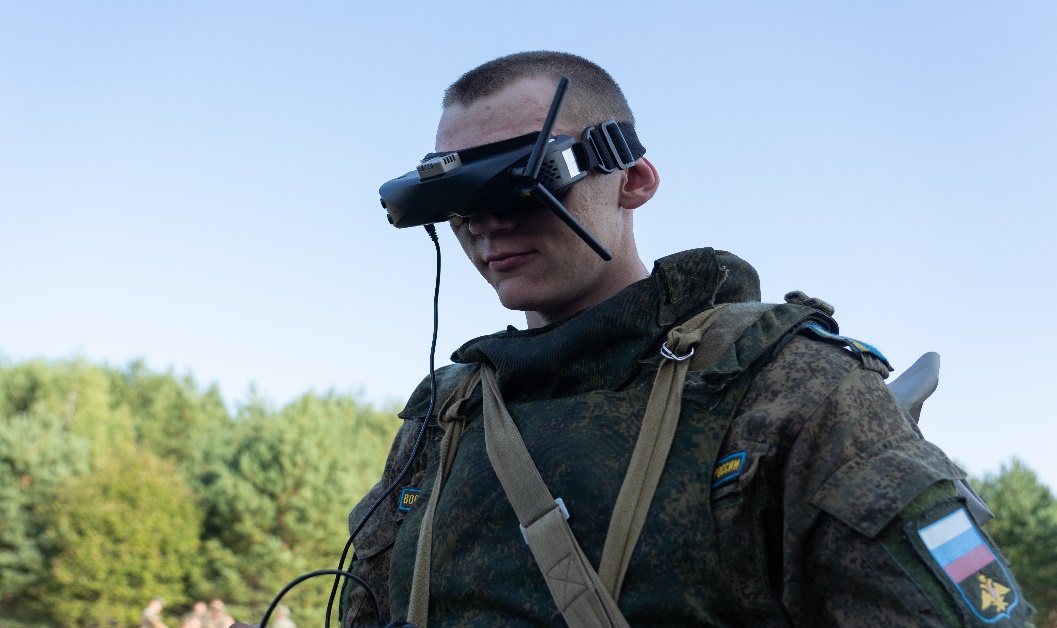 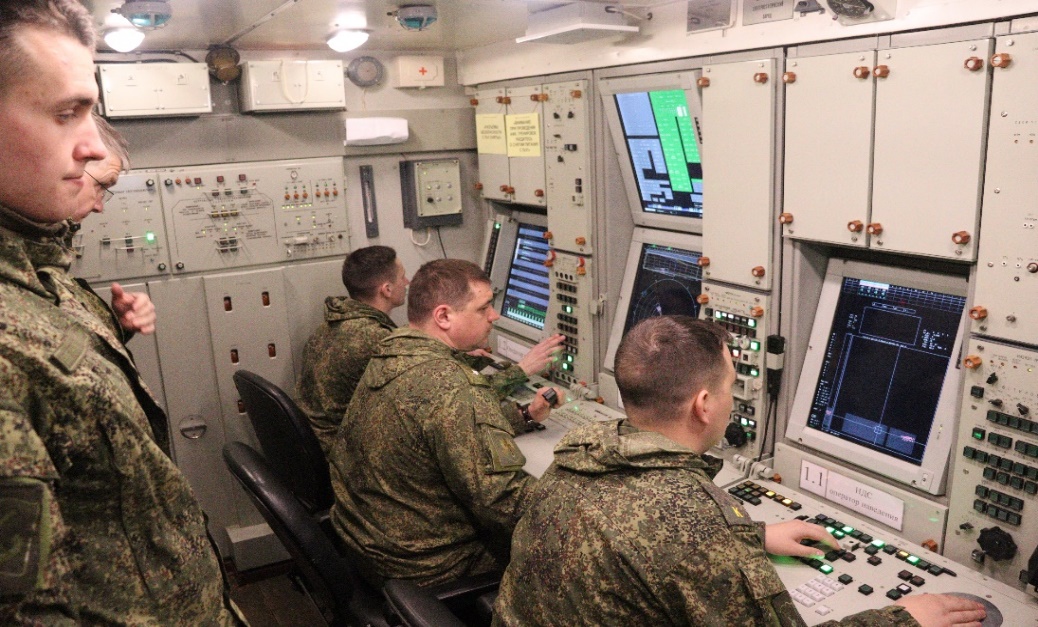 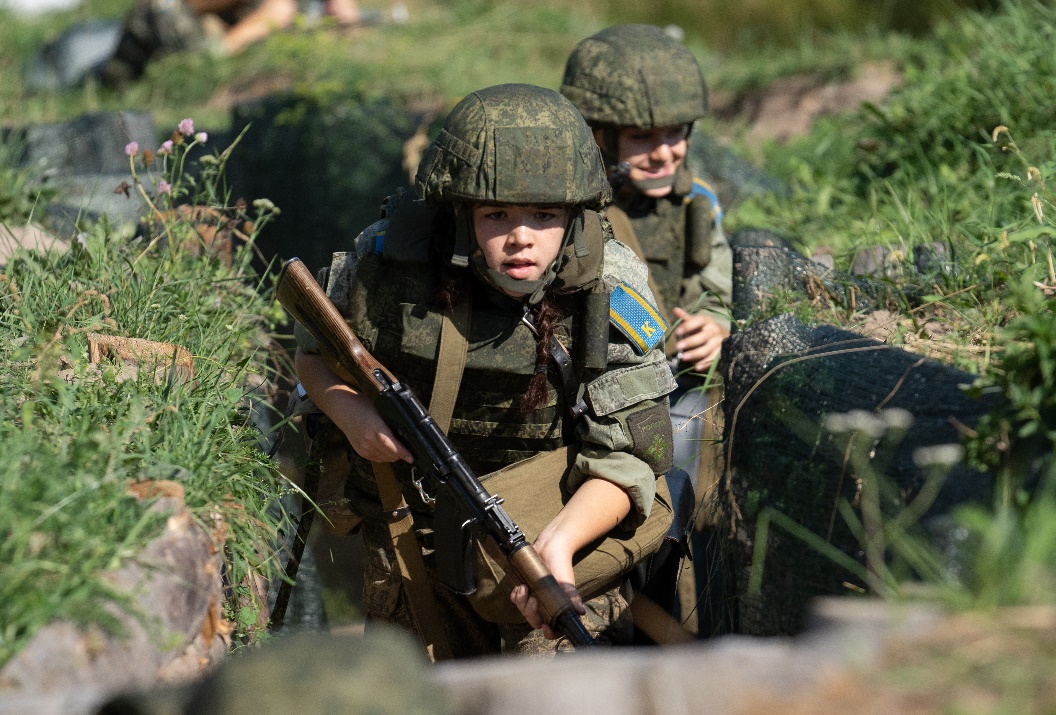 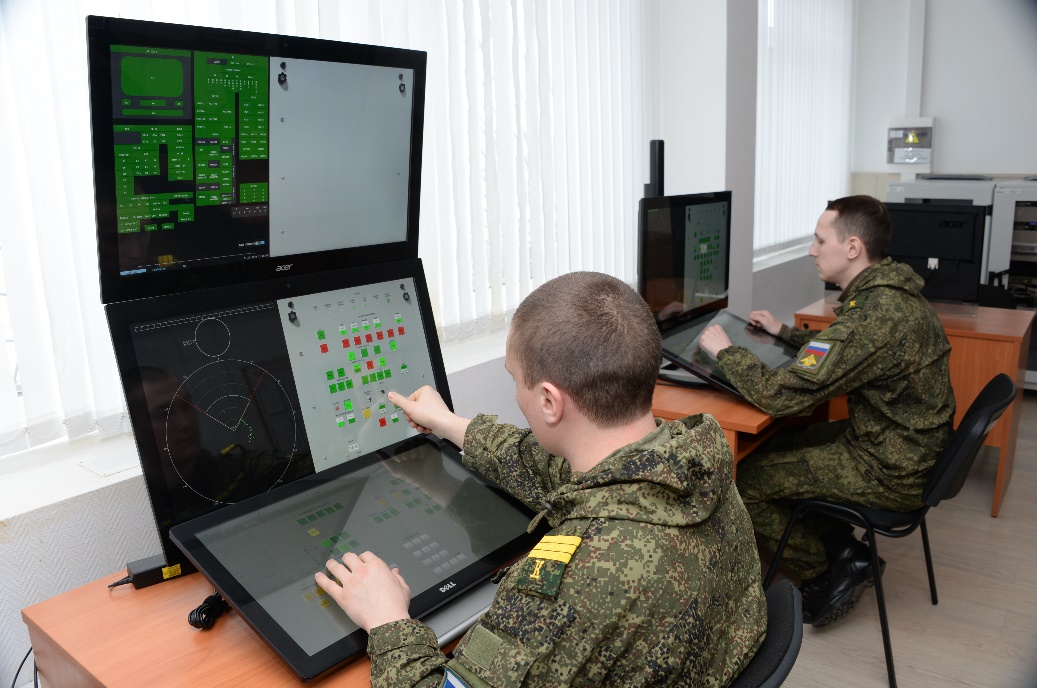 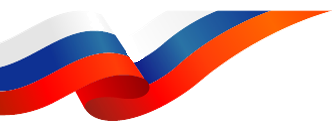 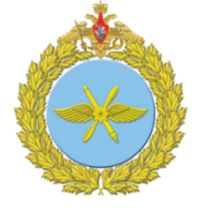 ДОПОЛНИТЕЛЬНОЕ ОБРАЗОВАНИЕ
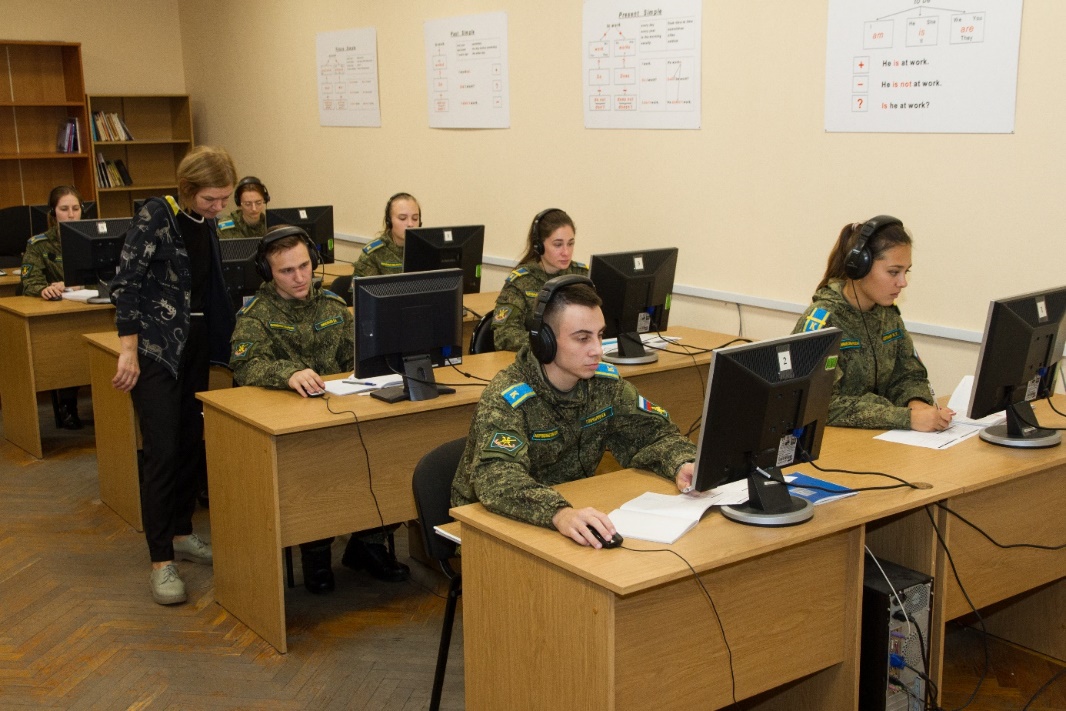 Переводчик в сфере профессиональной коммуникации
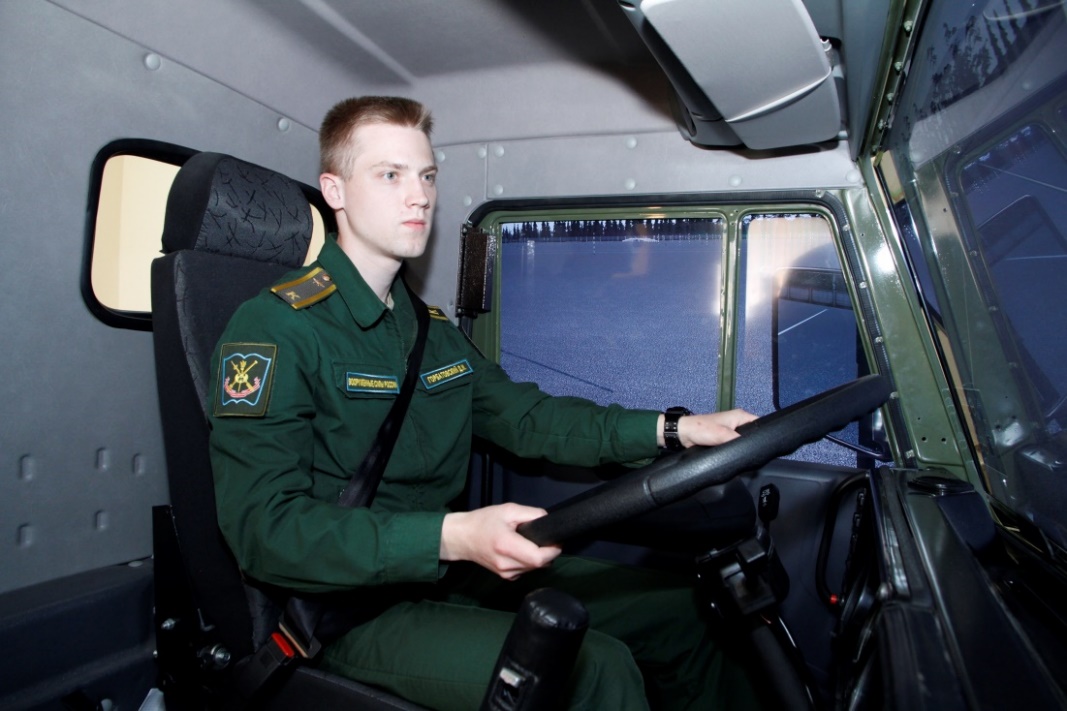 Водитель транспортных средств категории «С»
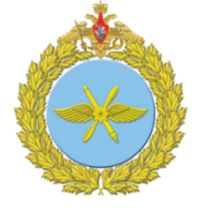 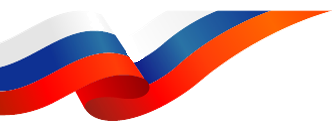 КТО МОЖЕТ ПОСТУПАТЬ
Граждане в возрасте от 16 до 22 лет, не проходившие военную службу;
граждане, прошедшие военную службу, и военнослужащие, проходящие военную службу по призыву,  до достижения ими возраста 24 лет;
военнослужащие, проходящие военную службу по контракту,  до достижения ими возраста 27 лет.
Возраст определяется по состоянию на 1 августа года приема в вуз
Русский язык –  36 баллов,
Математика (профильная) –  27 баллов,
Физика –  36 баллов или 
информатика и ИКТ– 40 баллов или 
иностранный язык (английский, немецкий, французский, испанский) – 22 балла
При поступлении в 2025 году будут учитываться результаты ЕГЭ 2021-2025 годов
По экзаменам академии имеют право поступать:
абитуриенты, окончившие колледжи или профессиональные лицеи (имеющие диплом о среднем профессиональном образовании);
лица, принимавшие участие в СВО, и их дети
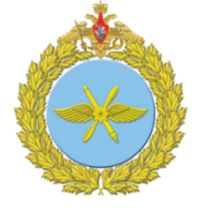 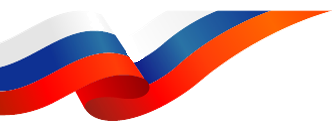 РЕЗУЛЬТАТЫ НАБОРА КУРСАНТОВ
В 2024 году конкурс составил:
среди девушек – 4-8 человек на место; 
среди юношей – 1,5-2,5 человека на место.
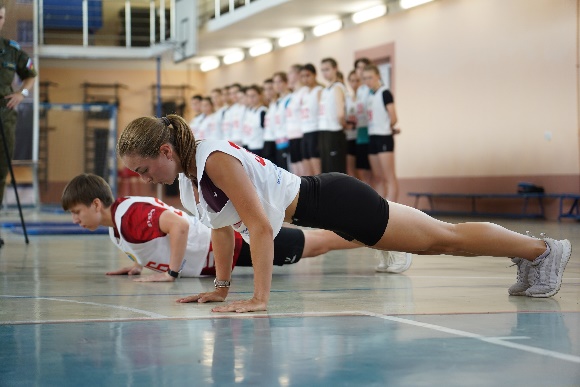 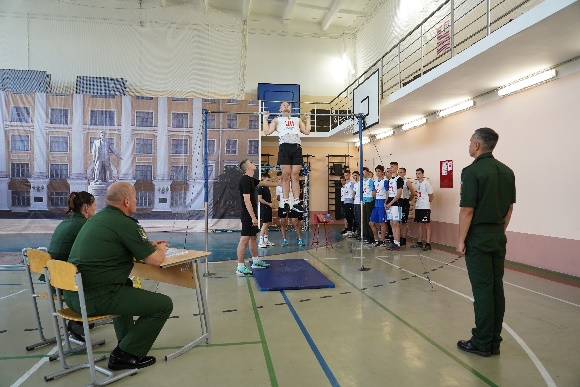 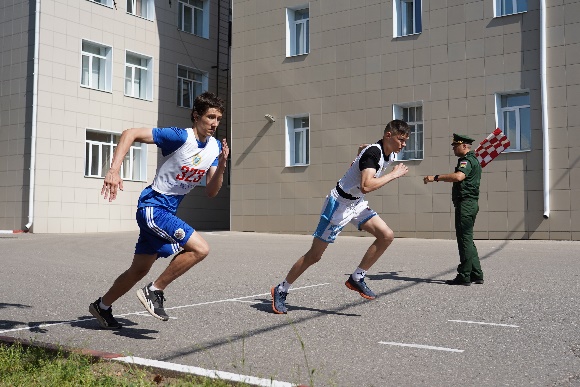 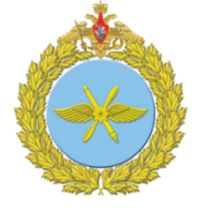 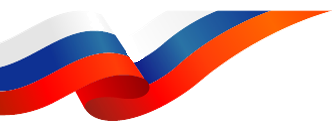 ЗАНЯТИЕ СПОРТОМ
22 спортивные секции.
Уровень соревнований: от чемпионата академии до Всемирных кадетских игр, чемпионата Европы и чемпионата мира
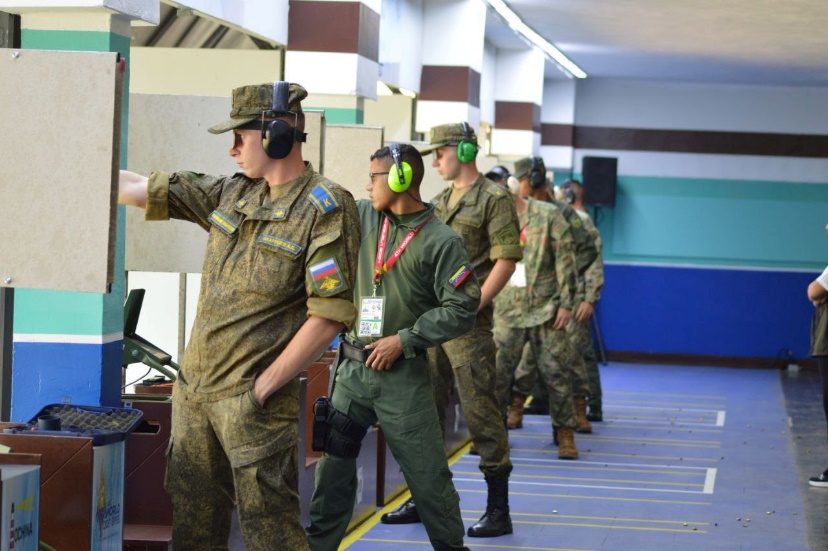 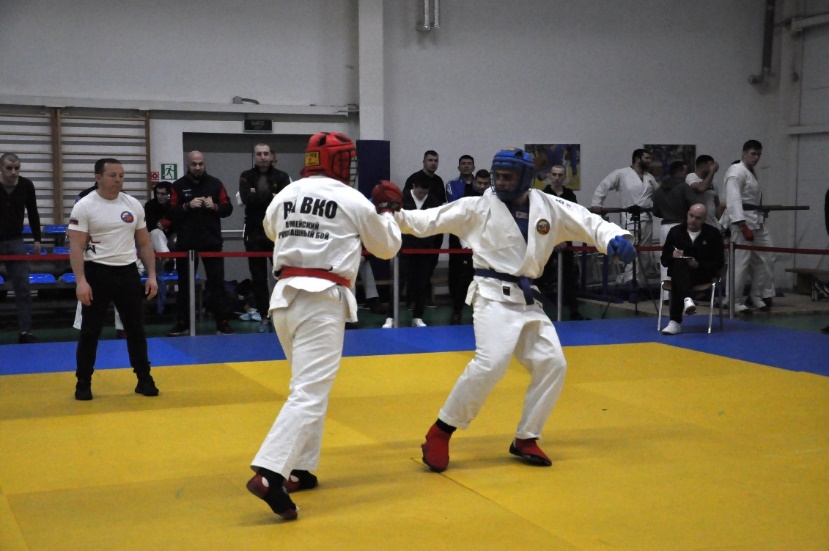 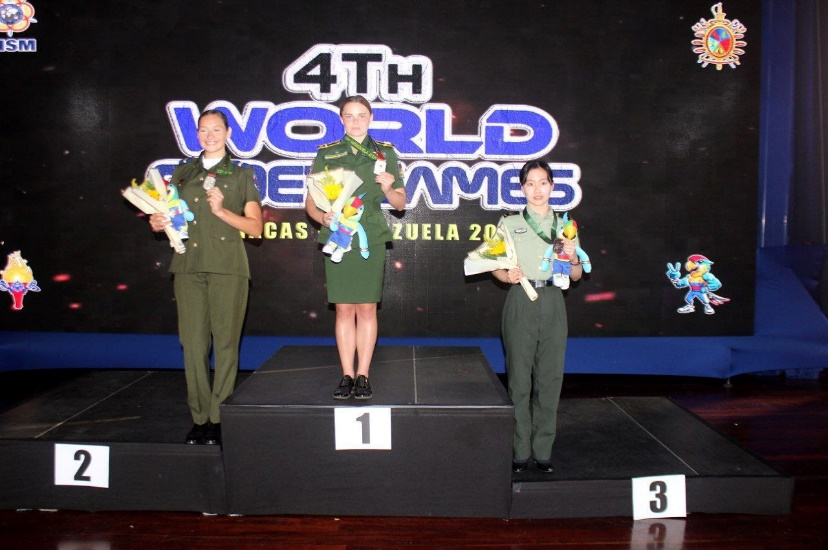 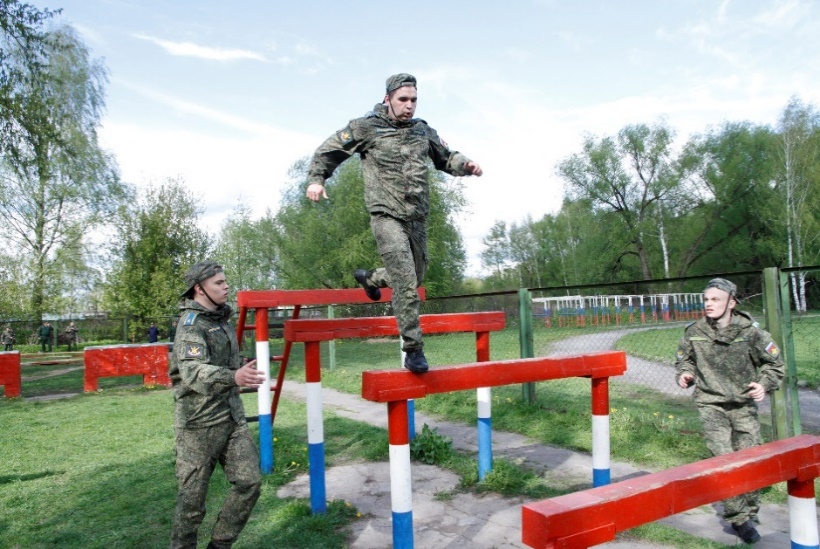 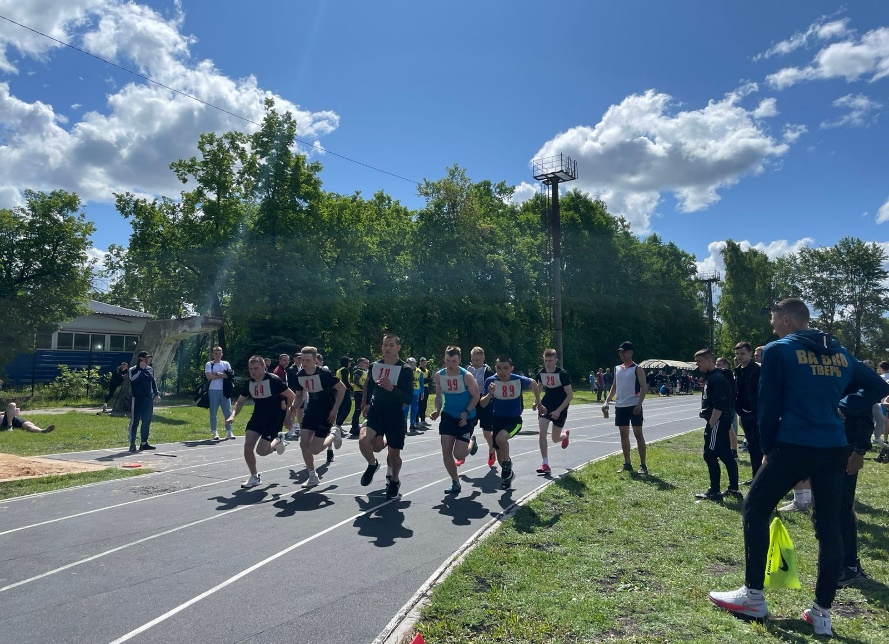 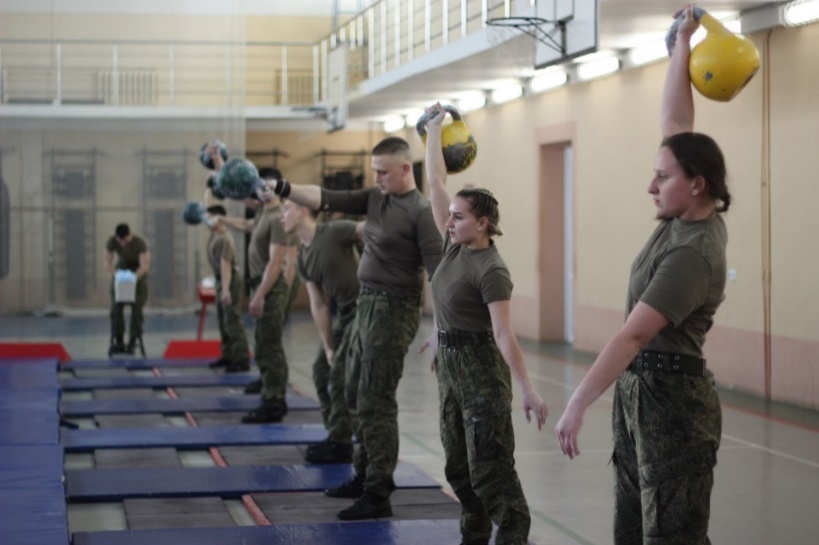 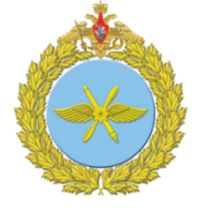 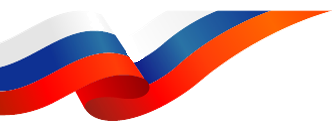 ДЕНЕЖНОЕ ДОВОЛЬСТВИЕ
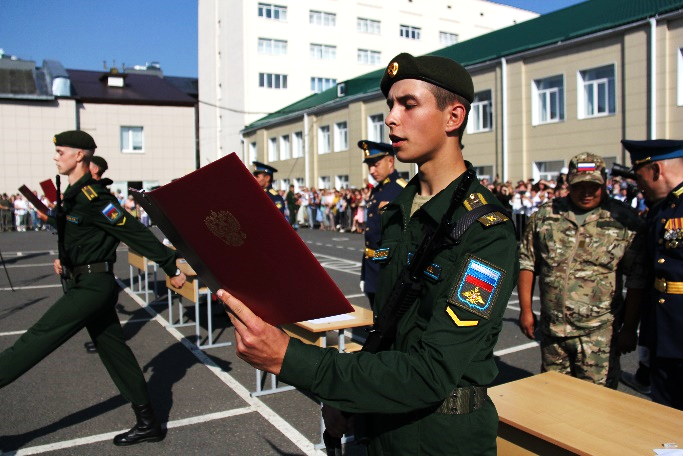 Денежное довольствие курсанта:
1 курс (военнослужащий по призыву) – 
2 563 р.;
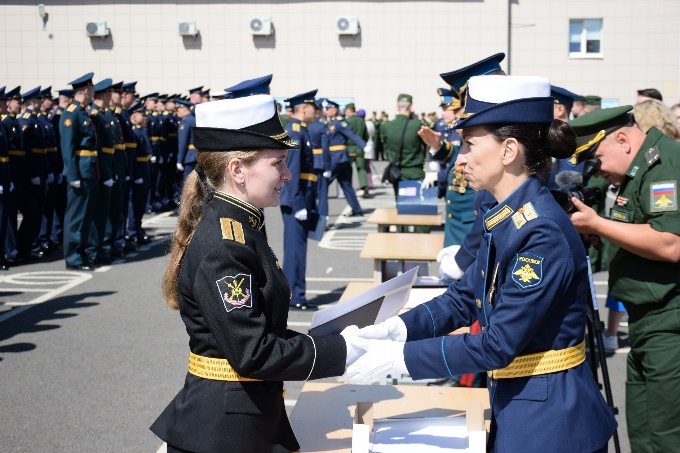 2 – 5 курсы (военнослужащий по контракту) – 
от 24 240 до 26 770 р.
Денежное довольствие лейтенанта – 67 190 р.
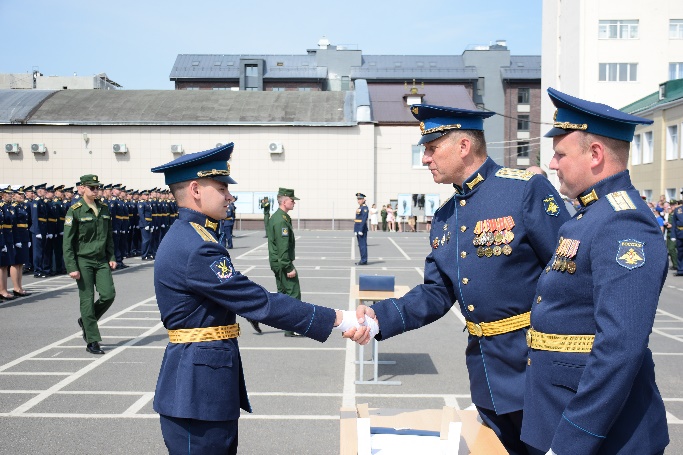 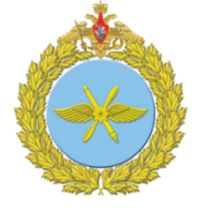 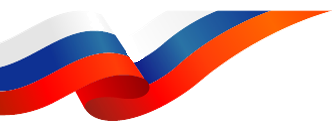 ИНДИВИДУАЛЬНЫЕ ДОСТИЖЕНИЯ
чемпион и призер Олимпийских игр, чемпион мира, чемпион Европы по видам спорта, включенным в программы Олимпийских игр – 10 баллов;
аттестат о среднем общем образовании с отличием или аттестат о среднем (полном) общем образовании с золотой медалью, или аттестат о среднем (полном) общем образовании с серебряной медалью, или диплом о среднем профессиональном образовании с отличием – 10 баллов;
аттестат о среднем общем образовании, выданный организацией со специальным наименованием, в котором не менее 50% итоговых отметок «отлично» (остальные «хорошо») от всех учебных предметов основной образовательной программы, а также по интегрированным с ней дополнительным общеразвивающим программам, имеющим целью подготовку несовершеннолетних обучающихся к военной или иной государственной службе, – 7 баллов;
участие в олимпиадах и иных интеллектуальных и (или) творческих конкурсах, физкультурных мероприятиях и спортивных мероприятиях, проводимых центральными органами военного управления Министерства обороны Российской Федерации, подтвержденное наличием соответствующего документа (победитель/призер) – 7/5 баллов;
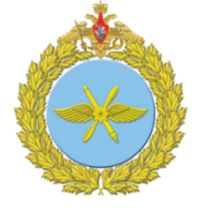 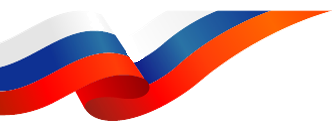 ИНДИВИДУАЛЬНЫЕ ДОСТИЖЕНИЯ
участие в олимпиадах школьников по физике в 2021-2025 годах, при наличии результатов ЕГЭ не ниже 60 баллов по физике (победитель/призер) (подтверждается дипломами победителя/призера олимпиады)– 7/5 баллов;
аттестат выпускника общеобразовательной организации со специальным наименованием, находящимся в ведении Министерства обороны Российской Федерации – 5 баллов;
спортивный разряд или спортивное звание:
по видам спорта, включенным в программы Олимпийских игр или по военно-прикладным видам спорта:
мастер спорта – 10 баллов,
кандидат в мастера спорта – 7 баллов,
первый спортивный разряд – 6 баллов,
по остальным видам спорта:
мастер спорта, кандидат в мастера спорта – 5 баллов;
награды, подтвержденные удостоверениями к ним:
государственная награда Российской Федерации – 10 баллов,
ведомственный знак отличия Министерства обороны Российской Федерации – 7 баллов;
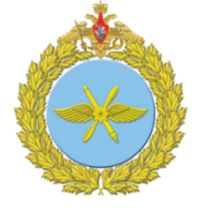 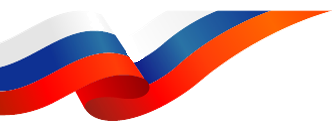 ИНДИВИДУАЛЬНЫЕ ДОСТИЖЕНИЯ
наличие удостоверения ветерана боевых действий – 6 баллов;
наличие документа участника сообщества «Братство Авангард» при условии, что кандидат является выпускником учебно-методического центра военно-патриотического воспитания «Авангард» – 5 баллов;
наличие личной книжки юнармейца при условии, что кандидат является участником Движения не менее одного года (срок определяется по состоянию на 1 июля года приема в академию) – 5 баллов;
наличие золотого знака отличия «Готов к труду и обороне» и удостоверения к нему установленного образца (представляемый знак отличия и удостоверения к нему должны соответствовать возрастной группе населения Российской Федерации, к которой поступающий относится (относился) в текущем году и (или) предыдущем году) при условии сдачи кандидатом вступительного испытания по физической подготовленности на оценку «отлично» – 3 балла;
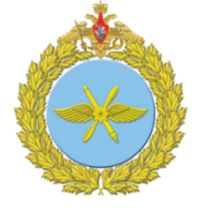 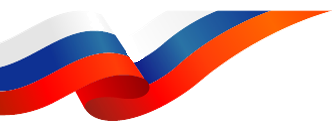 ИНДИВИДУАЛЬНЫЕ ДОСТИЖЕНИЯ
за участие в волонтёрской деятельности:
при количестве отработанных часов от 100 до 200 – 1 балл,
при количестве отработанных часов от 201 до 300 – 2 балла.
при количестве отработанных часов от 301 до 400 – 3 балла.
при количестве отработанных часов 401 и более – 4 балла,
за наличие звания победителя и призёра федерального этапа Всероссийского конкурса «Доброволец России» – 2 балла,
за наличие регионального почётного знака/знака отличия за особые заслуги в добровольчестве, статуса победителя регионального этапа Всероссийского конкурса «Доброволец России» – 1 балл.
Суммарно за волонтёрскую деятельность кандидату может быть начислено не более 4 баллов.
При подсчёте часов учитываются часы, отработанные волонтёром в период с 1 апреля 2021 года по 1 апреля 2025 года
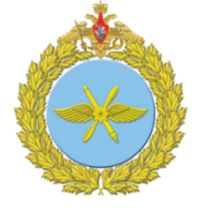 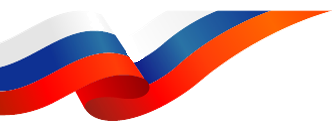 ОТДЕЛЬНАЯ КВОТА
Герои Российской Федерации, лица, награжденные тремя орденами Мужества, и их дети;
участники СВО (в том числе мобилизованные и добровольцы) и их дети;
лица, принимавшие участие в боевых действиях в составе Вооруженных Сил ДНР, Народной милиции ЛНР, воинских формирований и органов ДНР и ЛНР начиная с 11 мая 2014 г., и их дети;
дети военнослужащих, принимавших участие в боевых действиях на территориях других государств при исполнении обязанностей военной службы.
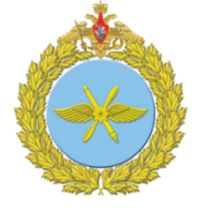 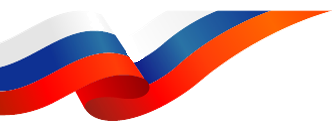 ПРИЕМ НА ОБУЧЕНИЕ БЕЗ ВСТУПИТЕЛЬНЫХ 
ИСПЫТАНИЙ В РАМКАХ  ОТДЕЛЬНОЙ КВОТЫ
Герои Российской Федерации, лица, награжденные тремя орденами Мужества;
дети лиц, удостоенных звания Героя Российской Федерации или  награжденных тремя орденами Мужества;
дети погибших или получивших увечье (ранение, травму, контузию)либо заболевание в ходе СВО (боевых действиях на территориях иностранных государств):
- участников СВО (в том числе мобилизованных и добровольцев);
- лиц, принимавших участие в боевых действиях в составе Вооруженных Сил ДНР, Народной милиции ЛНР, воинских формирований и органов ДНР и ЛНР начиная с 11 мая 2014 г.;
- военнослужащих, принимавших участие в боевых действиях на территориях других государств при исполнении обязанностей военной службы
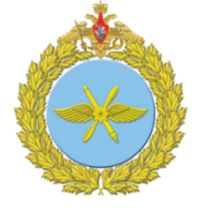 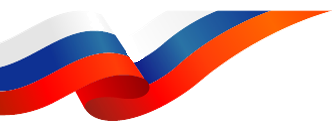 ОЦЕНКА УРОВНЯ ФИЗИЧЕСКОЙ ПОДГОТОВЛЕННОСТИ
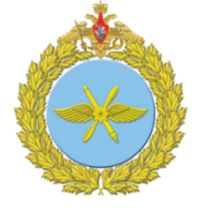 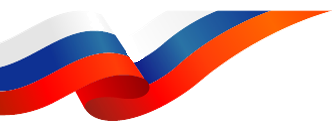 ОЦЕНКА УРОВНЯ ФИЗИЧЕСКОЙ ПОДГОТОВЛЕННОСТИ
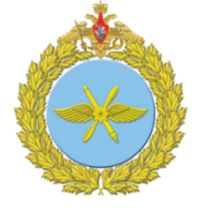 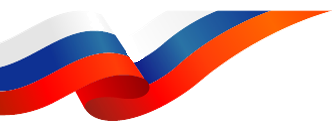 СПРАВОЧНАЯ ИНФОРМАЦИЯ
Телефоны для справок:
по всем вопросам: 8 (4822) 32-08-04;
по вопросам прохождения военно-врачебной комиссии: 8 (4822) 35-39-78
Сайт: www.vavko.mil.ru.
Электронная почта: vavko_umo_1@mil.ru
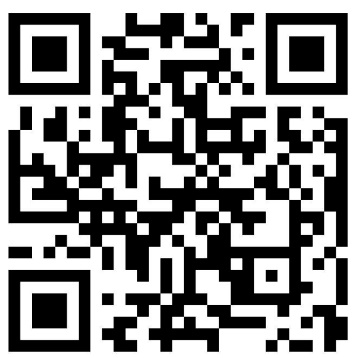 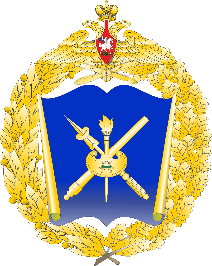 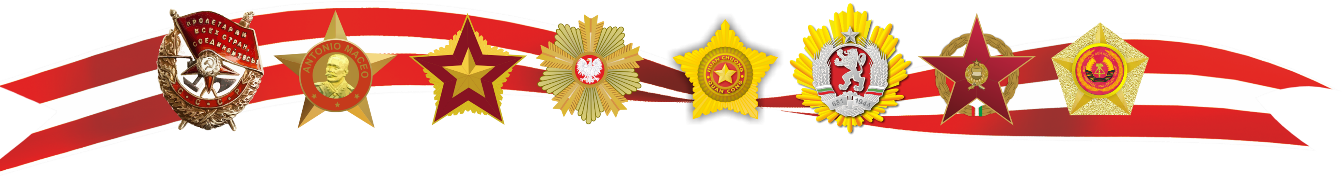 Военная академия воздушно-космической 
обороны имени Маршала Советского Союза Г.К. Жукова

г. Тверь